Zákony plynů (Charlesův)
Charakterizujte veličinu OBJEM PLYNU a uveďte
jednotku objemu:
Objem plynu je dán velikostí nádoby, kterou plyn rovnoměrně vyplňuje. Jednotkou objemu je 1m3, častěji se však používá dílčí jednotka 1dm3 (1 l).
Vysvětlete vlastními slovy podstatu Charlesova zákona:
Za stálého objemu plynu je tlak plynu přímo úměrný absolutní teplotě tohoto plynu.
Uveďte, pro jaké děje platí Charlesův zákon:
Charlesův zákon platí pro tzv. izochorické děje, to znamená děje, které s plynem probíhají při kostantním objemu tohoto plynu.
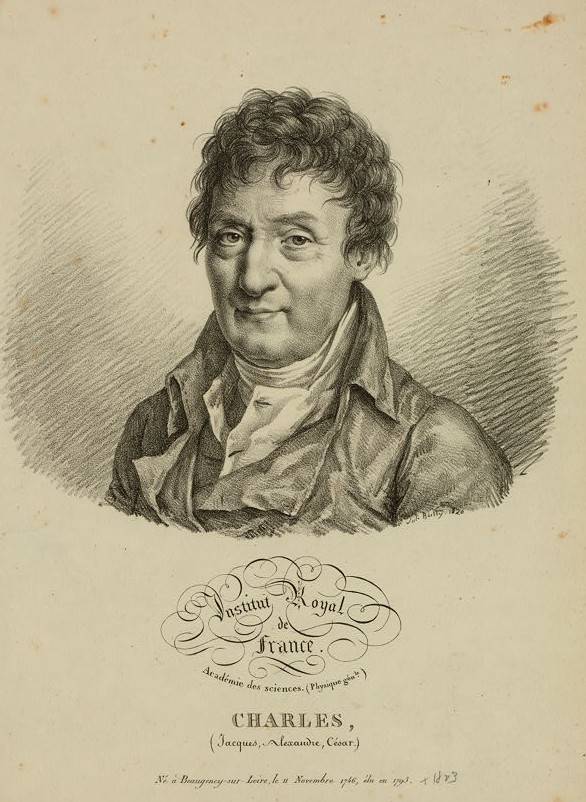 Obr. 1: 
Charles Jacques Alexandre César
Charles Jacques Alexandre César (12.11.1746 - 7. dubna 1823) byl francouzský vynálezce, vědec, matematik a vzduchoplavec.

 Charles vypustil v srpnu 1783, jako první na světě, vodíkem naplněný balón bez posádky.  Podruhé , v prosinci 1783, už s posádkou - Charles a jeho  mechanik Nicolas-Louis Robert  v něm vystoupali do výšky asi 550 m.

 Jeho práce s plyny vedla k formování zákona pro izochorický děj v roce 1787. Ačkoli je tento zákon tím, co ho nejvíce proslavilo, nepublikoval ho sám. Zveřejnil ho až o 15 let později Joseph Gay-Lussac.
Napište Charlesův zákon pomocí vzorečku:
p1   /   T1  =    p2   /   T2
? Co vyjadřují jednotlivé symboly ve vzorečku ?
p1          původní tlak plynu
T1          původní teplota plynu
p2          nový tlak plynu
T2          nová teplota plynu
Příklad 1:
Plyn v tlakové nádobě má tlak 100 kPa při teplotě 283 K. Jaký tlak bude mít tento plyn, zvýšíme-li jeho teplotu o 10 °C?
Zápis úlohy:
původní tlak plynu: p1  = 100 kPa (100 000 Pa)
původní teplota plynu plynu: T1  =  283 K (9,85 °C) 
nová teplota plynu: T2  =  293 K (19,5 °C) 

nový tlak plynu: p2  = ? dm3

objem plynu během děje: V = konstantní
Řešení:
p1   /   T1  =    p2   /   T2
100 000   /   283   =   p2   /   293
353,357   =   p2   /   293
p2   =   293   •   353,357
p2   = 103533 Pa (103,533 kPa)
Odpověď:
Zvýšíme-li teplotu tohoto plynu o 10 °C , zvýší se tlak plynu 
v nádobě o konstantním objemu ze 100 kPa na 103,533 kPa .
Příklad 2:
Stálý objem plynu má při teplotě 320 K tlak 1MPa. 
O kolik °C musíme zvýšit teplotu, aby tlak tohoto plynu vzrostl na 1,2 MPa?
Zápis úlohy:
původní tlak plynu:  p1  =  1 MPa  (1000 000 Pa)
původní teplota plynu:  T1  =  320 K (46,85 °C)
nový tlak plynu:  p2  =  1,2 MPa  (1200 000 Pa)

nová teplota plynu:  T2  =  ? Pa

objem plynu během děje: V = konstantní
Řešení:
p1   /   T1  =    p2   /   T2
1000 000   /   320   =   1200 000   /   T2
3125   =  1200 000   /   T2
T2    = 1200 000   /   3125
T2    = 384 K (110,85 °C)
Odpověď:
Aby se tlak plynu při konstantním objemu zvýšil z 1 MPa na 1,2 MPa, musí se zvýšit teplota z 320 K na 384 K, to je o 64 °C.
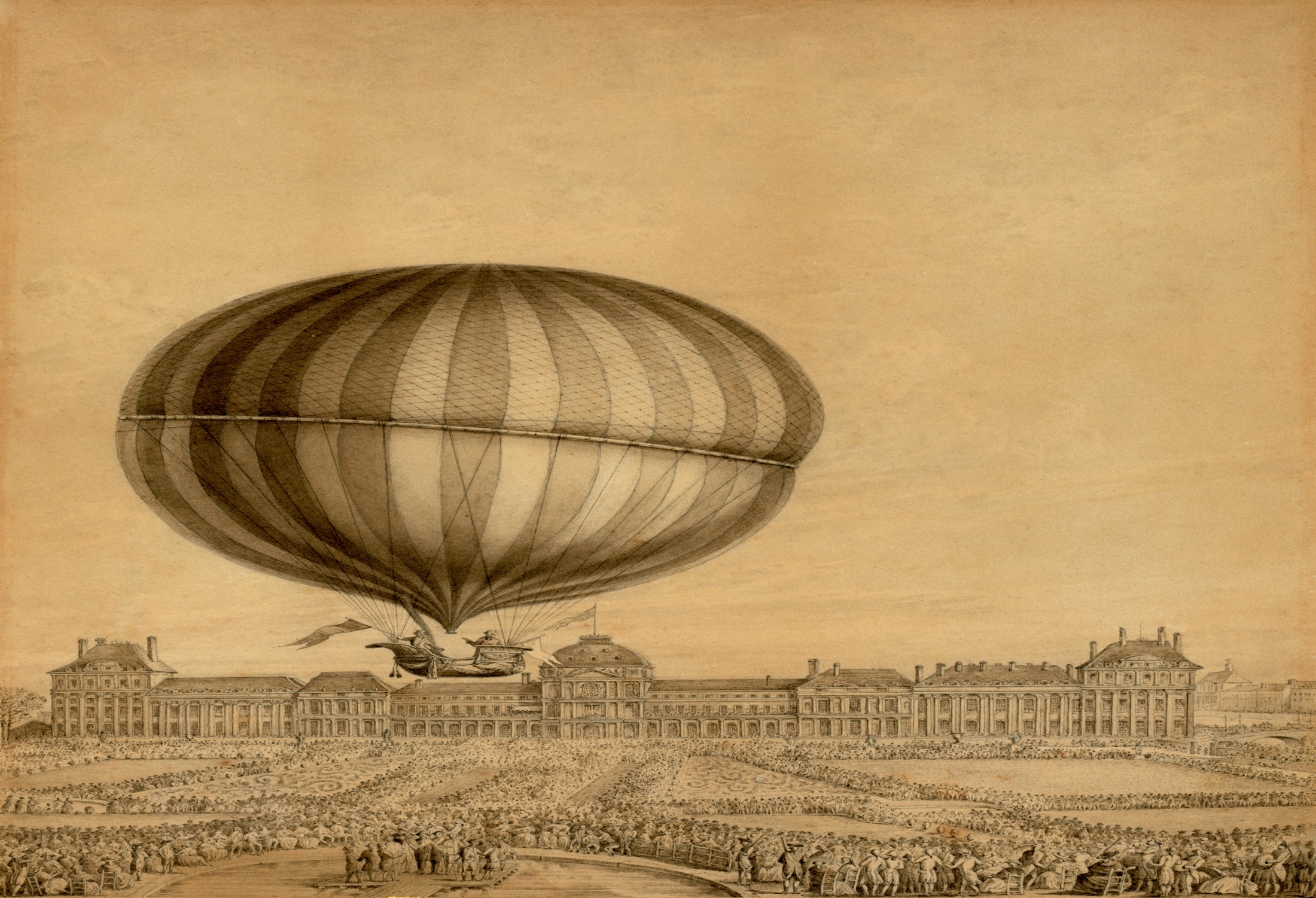 Obr. 2: Jacques Charles  a Nicolas Marie-Noel Robert, v roce 1783 v  Paříži, při letu v balonu naplněném vodíkem.
Literatura:
ŠRÁMEK,V., KOSINA, L. CHEMICKÉ VÝPOČTY A REAKCE. Úvaly u Prahy: ALBRA, 1996.
Obr. 1: 
File:Jacques Alexandre César Charles.jpg. In: Wikipedia: the free encyclopedia [online]. Crative commons. San Francisco (CA): Wikimedia Foundation, 2001- [cit. 2013-03-18]. Dostupné z: http://en.wikipedia.org/wiki/File:Jacques_Alexandre_C%C3%A9sar_Charles.jpg
Obr. 2.:
File:Jacques Charles Luftschiff.jpg. In: Wikipedia: the free encyclopedia [online]. Creative Commons. San Francisco (CA): Wikimedia Foundation, 2001- [cit. 2013-03-18]. Dostupné z: http://en.wikipedia.org/wiki/File:Jacques_Charles_Luftschiff.jpg
Jacques Charles. In: Wikipedia: the free encyclopedia [online]. Creative Commons. San Francisco (CA): Wikimedia Foundation, 2001- [cit. 2013-03-18]. Dostupné z: http://en.wikipedia.org/wiki/Jacques_Charles